Unit 8　Summer Holiday Is Coming!
单元主题写作
WWW.PPT818.COM
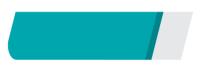 话题分析
单元主题写作
本单元以“暑假活动安排”为话题。围绕此话题展开的命题多为“制订计划”， 此类命题常使用一般将来时， 可使用be going to或will结构。描述计划时， 要先构思好活动内容， 然后按活动安排的顺序列出各项活动及注意事项， 并利用学过的表示次序的词如first, next, then等将语篇顺畅地衔接起来。
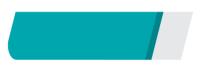 典型例题
单元主题写作
暑假快要到了，你的班主任向全班同学发出了“过一个有意义的暑假”的倡议。请你以“My Plan for the Summer Holiday”为题，写一篇80词左右的英语短文，描述自己的假期计划。
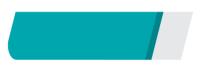 素材积累
单元主题写作
常用单词：
1．假期___________
2．计划___________
3．兴奋的___________
4．放松___________
5．度过___________
6．旅行___________
holiday/vacation
plan
excited
relax
spend
trip/travel/tour
单元主题写作
常用短语：
1．期盼_________________
2．迫不及待__________________
3．对……感到兴奋__________________
4．玩得开心________________________________
5．某人花费时间做某事__________________________________
______________
look forward to
can't wait to do/for sth
be excited about
have fun/have a good time/ enjoy oneself
sb.spend some time doing sth./It takes sb.some
time to do sth.
单元主题写作
常用句型：
1．Summer holiday/vacation is coming. 暑假快到了。
2．I plan to have a very interesting summer holiday.
我打算过一个非常有趣的暑假。
3．I'm sure that everyone can enjoy himself during the vacation.
我确信每个人在假期期间都会过得愉快。
4．We are going to go on a trip to Tibet.
我们打算去西藏旅行。
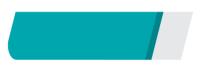 高分模板
单元主题写作
①I am so excited about the coming summer holiday. ②I plan to do many things in the summer holiday.
        During the holiday, ③I am going to have a good rest and relax myself. I plan to have a trip to Hainan with my family. I will walk on the beach and swim in the sea.④I have much time in the holiday, so I will read some good books, especially history books. I like history very much. I will also try to spend more time chatting
单元主题写作
with my parents. So we can understand each other better. They can also help me with my trouble.
        ⑤I'm sure I will have a good time in the summer holiday. I can't wait for it.
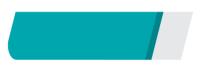 名师点评
单元主题写作
①用be excited about表达对即将到来的假期的兴奋之情。
②用plan to do sth.表达计划要做的事情。
③用be going to do sth.描述假期打算做的事。
④用连词so增强文章的逻辑性。
⑤用be sure来表达作者的愿望。
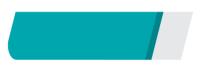 小试身手
单元主题写作
假如你是李华，暑假就要来了。为了过一个有意义的(meaningful)暑假，你给自己制订了一个假期计划。请根据下面的要点提示，谈谈你将如何度过这个暑假。
要点：1.每天早起，读英语，做作业；
2．下午和朋友一起去练习游泳；
3．去乡下，和爷爷奶奶住一周。
要求：1.必须包含上述要点，可适当发挥；
2．语句连贯、通顺，没有明显的语法错误；
3．词数：80左右。
单元主题写作
One possible version：
        The summer holiday is coming. To have a meaningful holiday, I make a plan for it.
        In the holiday, I will get up early and read English. After that, I will do my homework. In the afternoon, I will go to practice swimming with my friends. I think swimming is fun and good exercise. I will also go to the countryside to stay with my grandparents for a week.
        I think I will have a fun holiday this summer.